Кельменецький професійний ліцей
Моніторинг навчальних досягнень здобувачів освіти І курсу 
за результатами здобуття базової загальної середньої освіти 
та вхідного контролю
(2023/2024 н.р.)
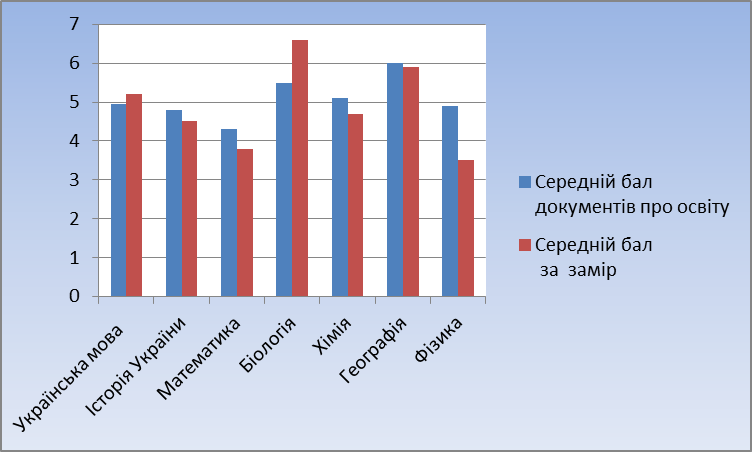